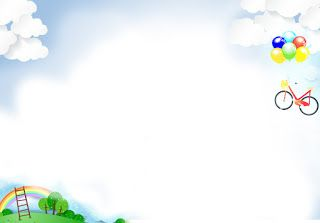 NGUYEN BINH KHIEM SECONDARY SCHOOL
Hello every one !!!
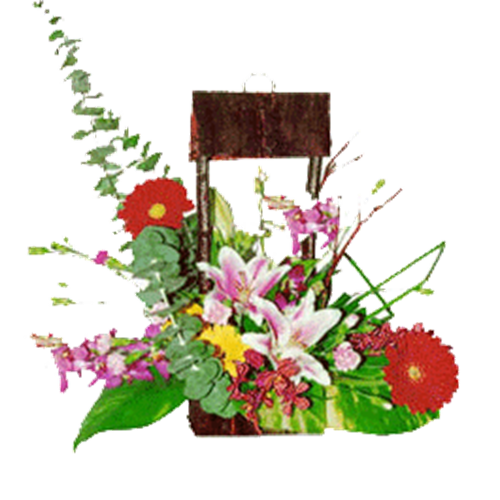 love
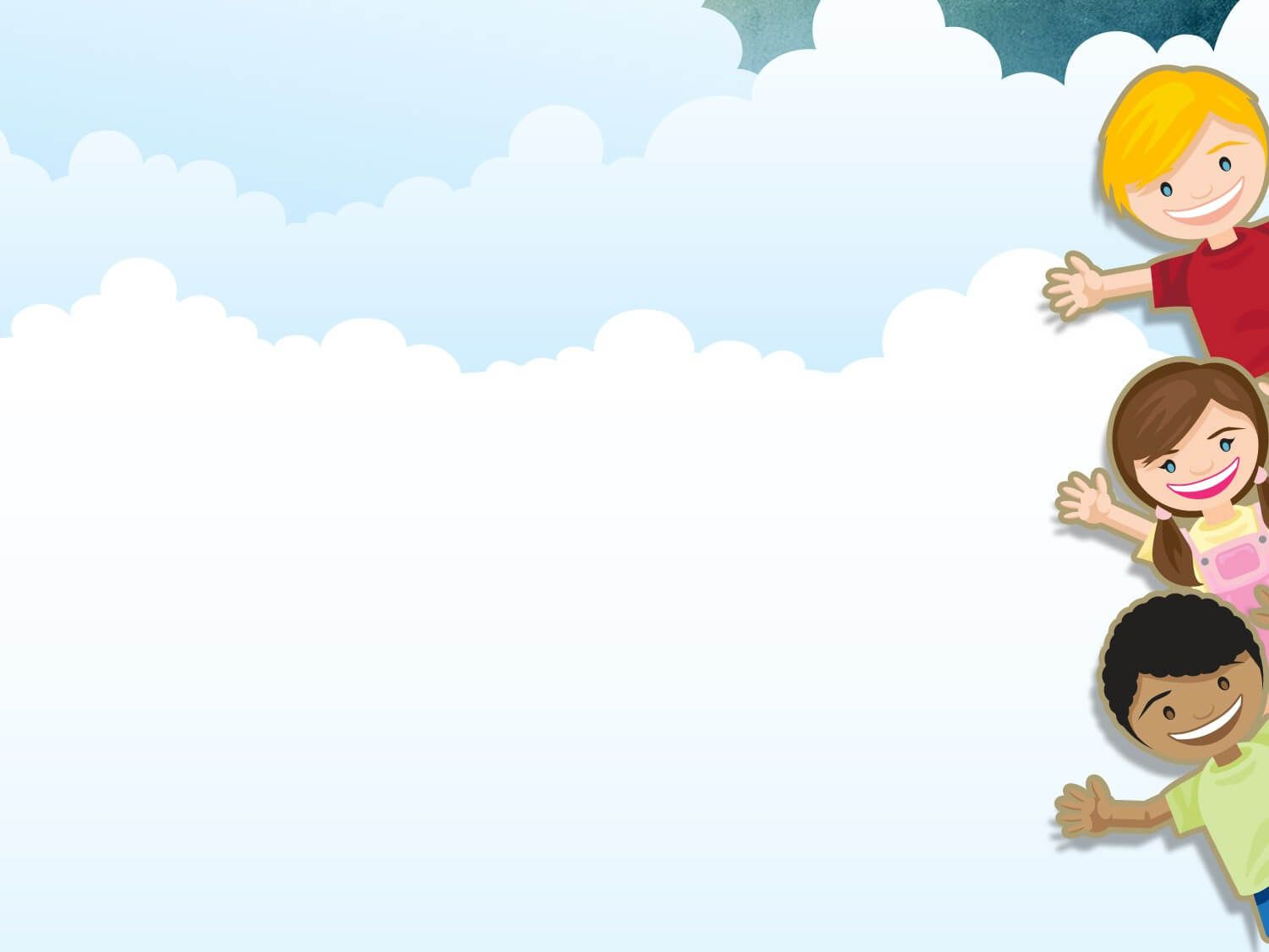 *   Game:  Sentence racing.
- the tallest
- the shortest
- the biggest
- the smallest
Ex:  Minh is the tallest in my class.
UNIT 12. ROBOTS
LESSON 3:
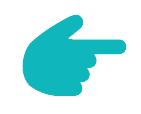 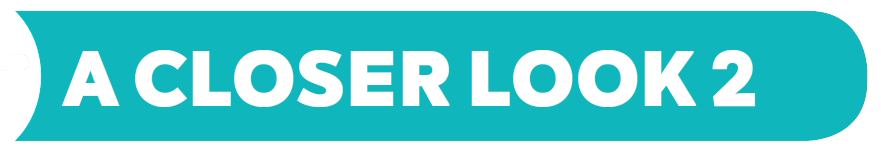 * Grammar
Superlative adjectives: short adjectives
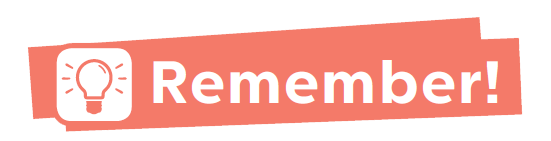 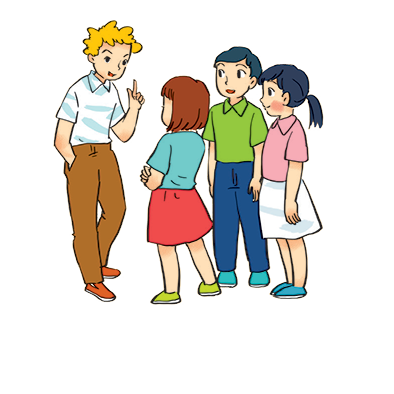 We use superlative adjectives to compare three or more people or things.
Example:
* Form:
- Tom is the tallest in his class.
The + short adj + est
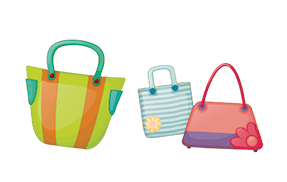 - This is the biggest of the three bags.
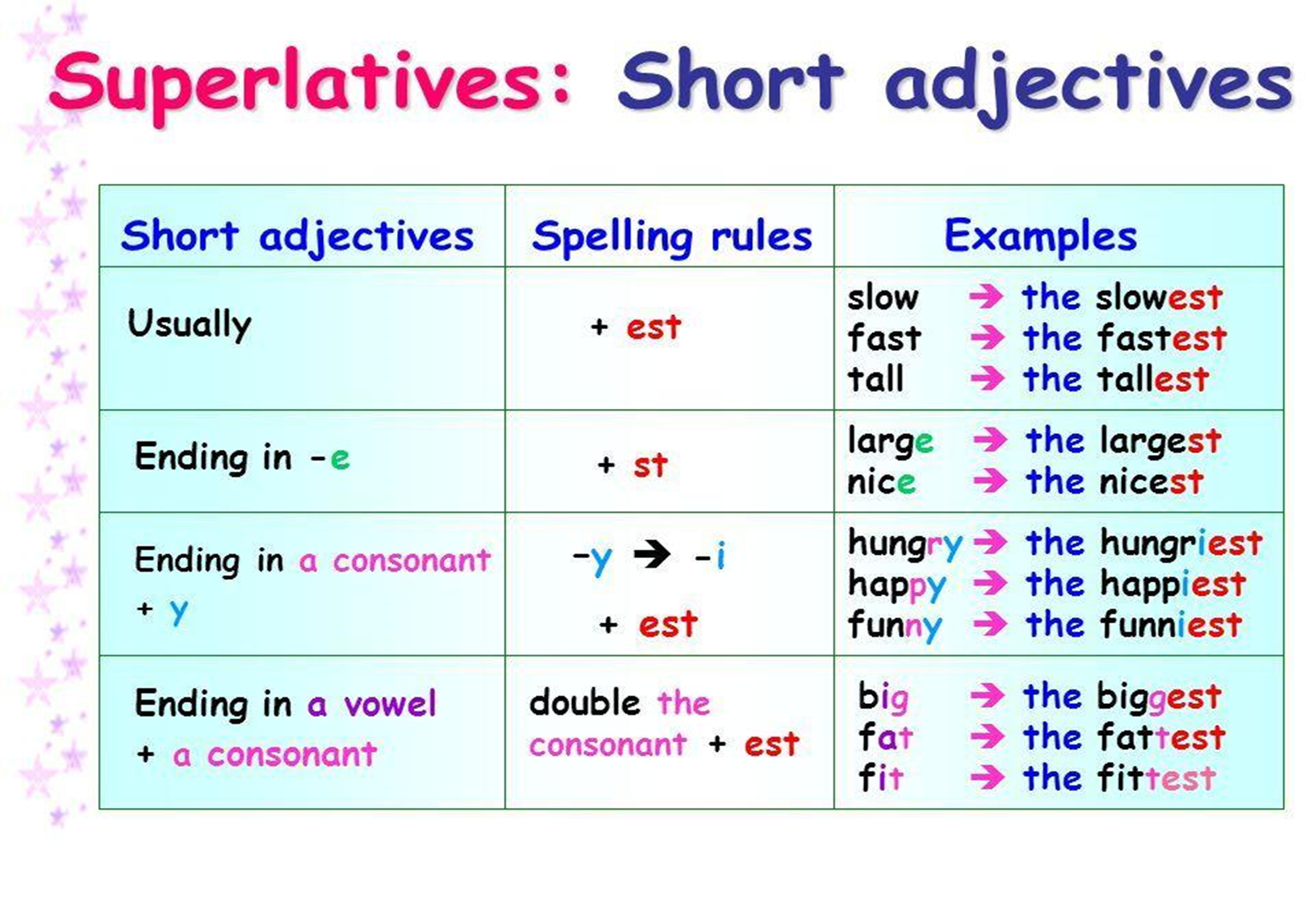 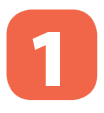 Write the superlative form of the adjectives in the table below.
fastest
tallest
noisiest
nicest
hottest
lightest
quietest
heaviest
largest
Complete the following sentences with superlative form of the adjectives in brackets. 1 is an example.
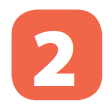 Bonbon can move 10 tons; it’s the strongest of all. (strong)
1.
2.
This robot can understand all of what we say. It’s the
_______ in the robot show. (smart)
smartest in the robot show. (smart)
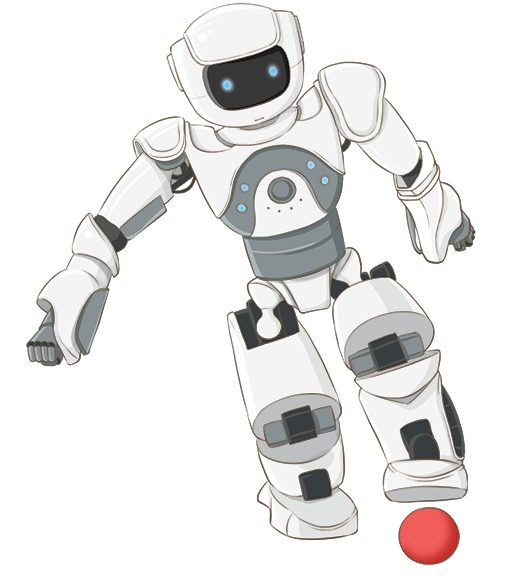 He is the
he is about 1.8 m tall. (tall)
_______ in our class;
tallest in our class;
3.
This is the 
we can put it in our bag. (small)
4.
_______ of all home robots;
smallest of all home robots;
5.
This robot is only 200 dollars. 
It’s the
cheapest in our shop. (cheap)
_______ in our shop. (cheap)
Complete the following sentences with comparative or superlative form of the adjectives in brackets.
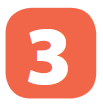 1. My brother has a ............  room than me. (tidy)
2. The ........... desert of all is Sahara and it’s in Afnca. (hot)
3. Travelling by plane is ......... than going by car. (fast)
4. Who is the .................. in your family? (tall)
5. I think dogs are ........... than cats. (smart)
6. The Nile is the ……………river in the world. (long)
Game: 
The big Wheel.
THE BIG WHEEL GAME
QUESTIONS
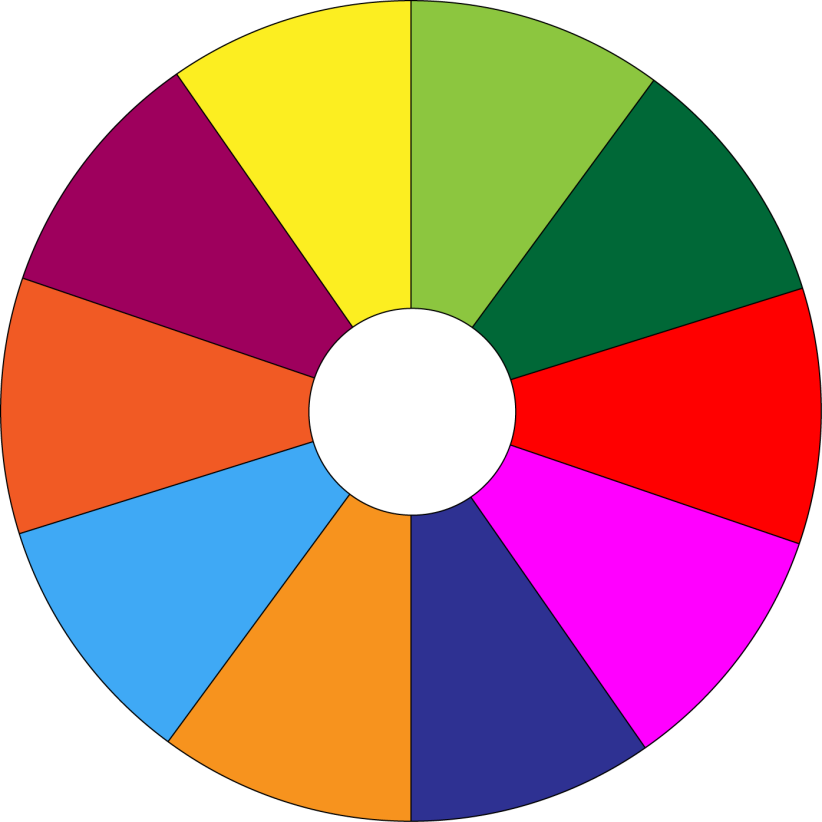 10
40
1
4
30
50
10
20
SPIN
5
2
-15
-20
3
6
60
05
Complete the following sentences with comparative or superlative form of the adjectives in brackets.
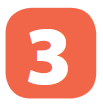 1. My brother has a ...............  room than me. (tidy)
tidier
Complete the following sentences with comparative or superlative form of the adjectives in brackets.
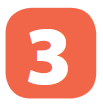 2. The ................. desert of all is Sahara and it’s in Afnca. (hot)
hottest
Complete the following sentences with comparative or superlative form of the adjectives in brackets.
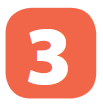 3. Travelling by plane is ............... than going by car. (fast)
faster
Complete the following sentences with comparative or superlative form of the adjectives in brackets.
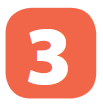 4. Who is the .................. in your family? (tall)
tallest
Complete the following sentences with comparative or superlative form of the adjectives in brackets.
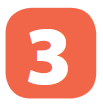 5. I think dogs are …............ than cats. (smart)
smarter
Complete the following sentences with comparative or superlative form of the adjectives in brackets.
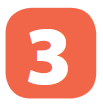 6. The Nile is the ..……………river in the world. (long)
longest
Complete the following sentences with comparative or superlative form of the adjectives in brackets.
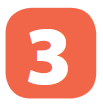 1. My brother has a ............  room than me. (tidy)
2. The ........... desert of all is Sahara and it’s in Afnca. (hot)
3. Travelling by plane is ......... than going by car. (fast)
4. Who is the .................. in your family? (tall)
5. I think dogs are ........... than cats. (smart)
6. The Nile is the ……………river in the world. (long)
1. Tidier     2. hottest        3. faster      4. tallest     5. smarter
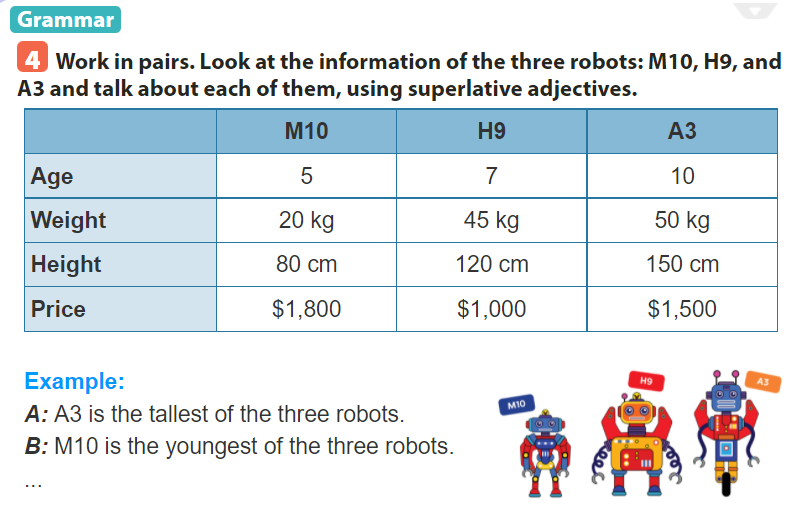 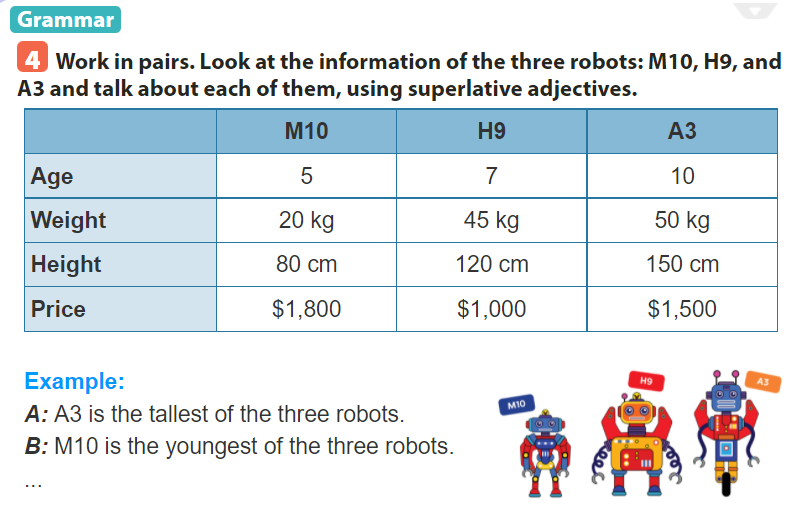 * Suggested adjectives
Tallest
shortest
Youngest
Oldest 
Cheapest
Heaviest
Lightest
A3 is the heaviest of 3 robots.
A3 is the tallest of 3 robots.
H9 is the cheapest of 3 robots.
M10 is the shortest of 3 robots.
M10 is the lightest of 3 robots.
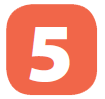 Find someone who…
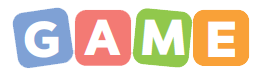 Work in pairs. Ask your partner to find in your class someone who is
the tallest 
the oldest
the smartest
the shortest
the biggest
the smallest
Minh
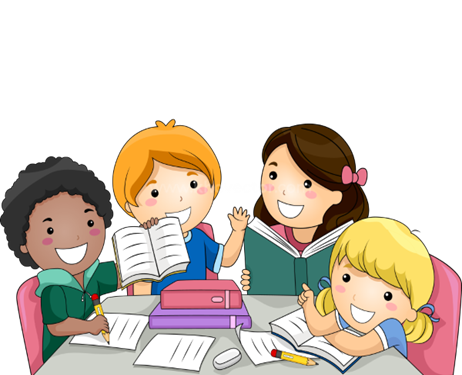 * MODELLING
A: Who is the tallest in our class?
B: Minh is the tallest in our class.
* Production
Calls some pairs to report their findings.
In our class, Khoi is the tallest…
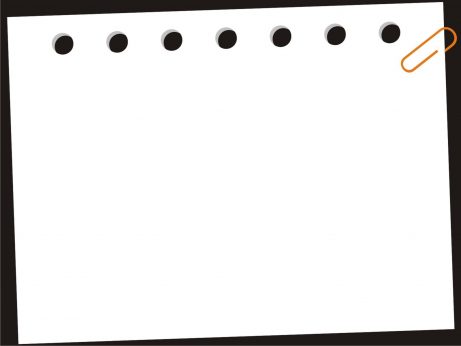 Homework
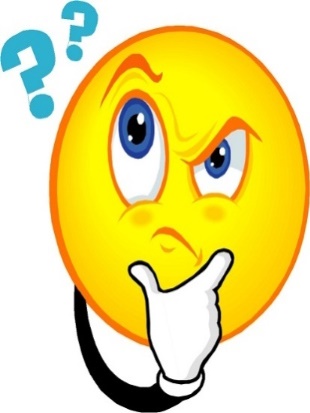 - Do exercises in the workbook.
- Prepare  lesson 4 ( communication)
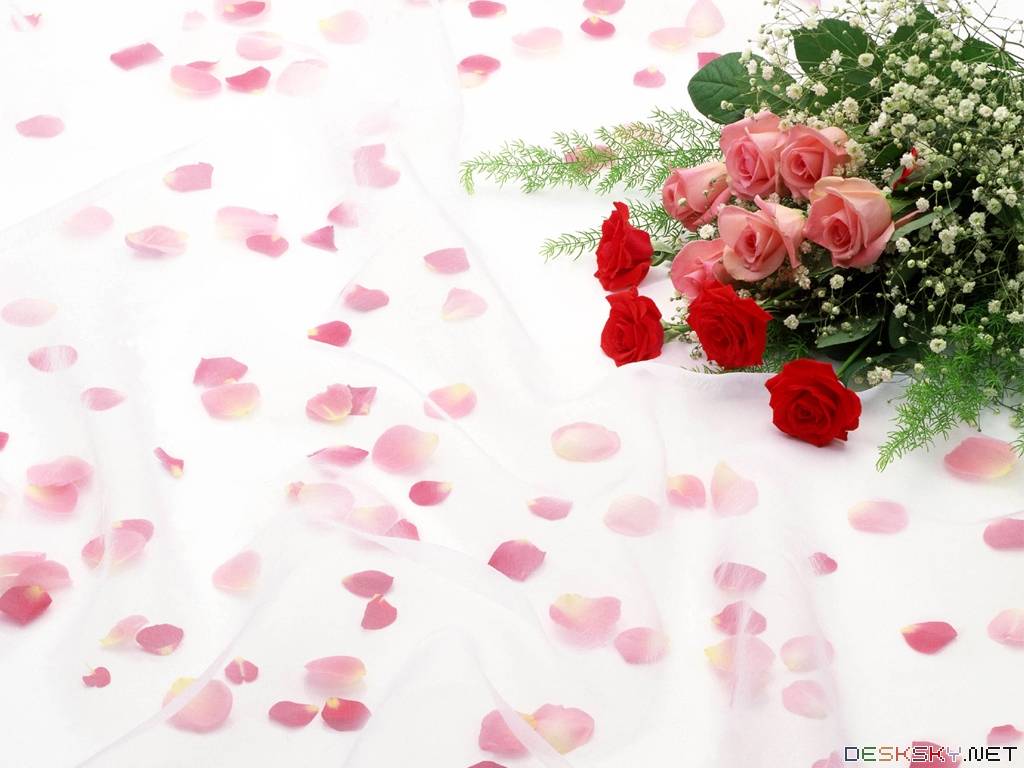 Thank you!
Have a nice day!